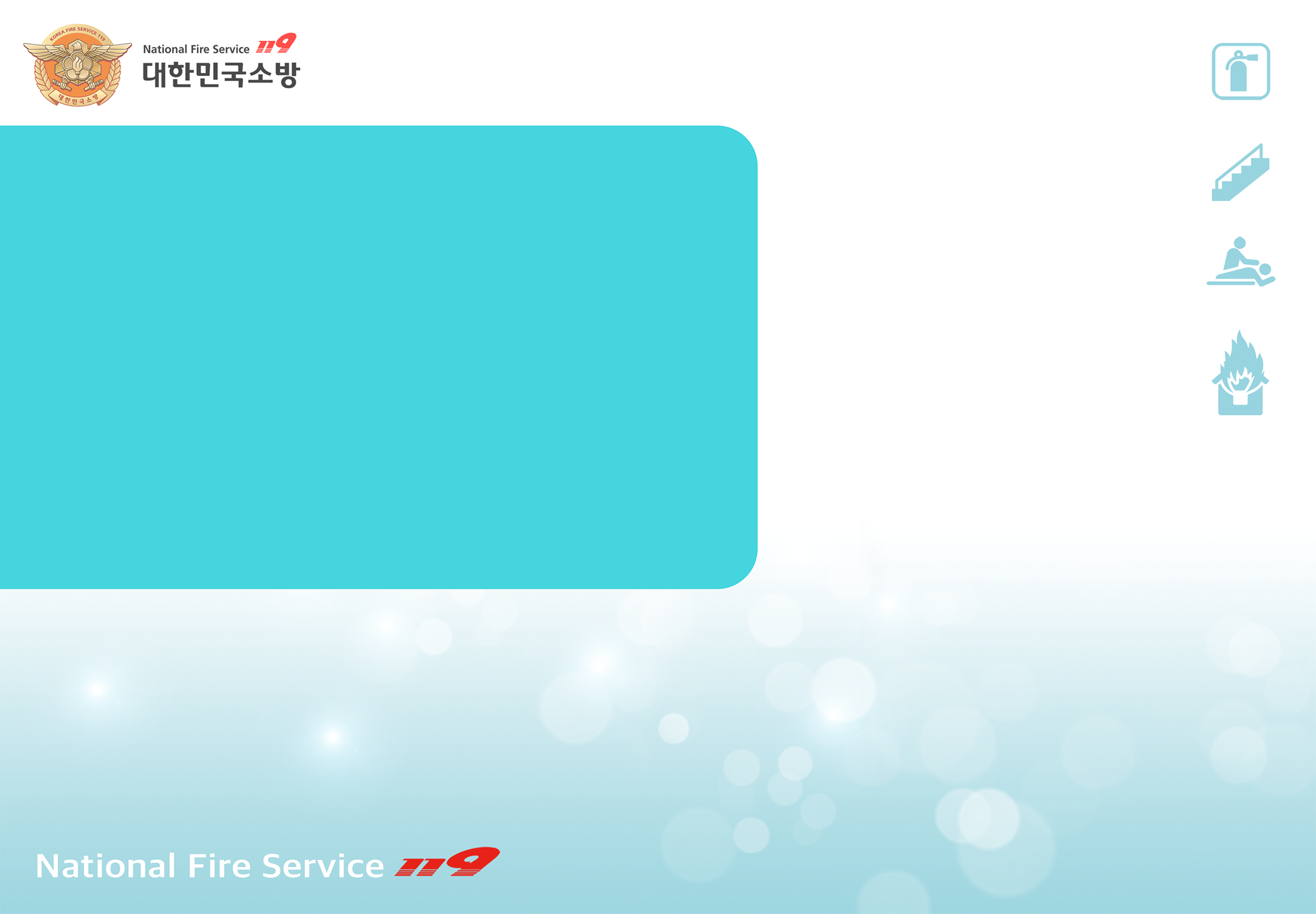 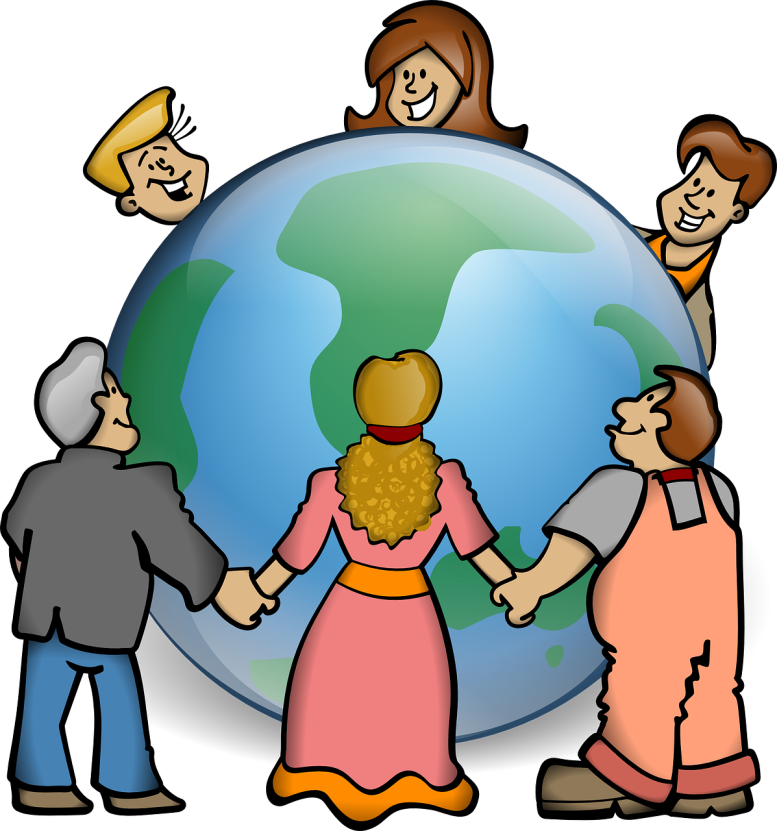 [ Tập .8 ]
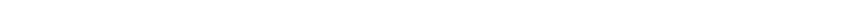 Cách sử dụng thiết bị sưởi ấm an toàn
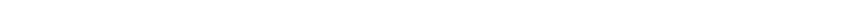 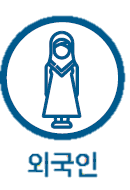 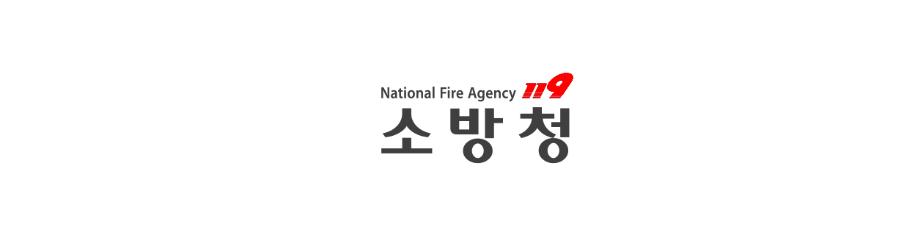 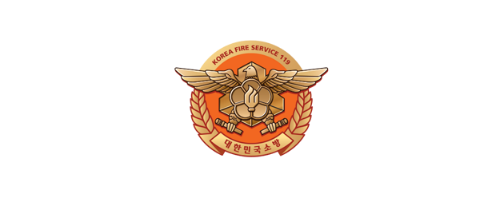 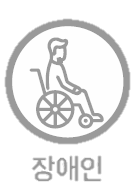 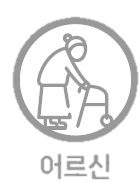 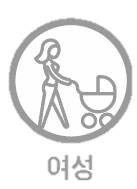 người nước ngoài
người lớn tuổi
phụ nữ
người tàn tật
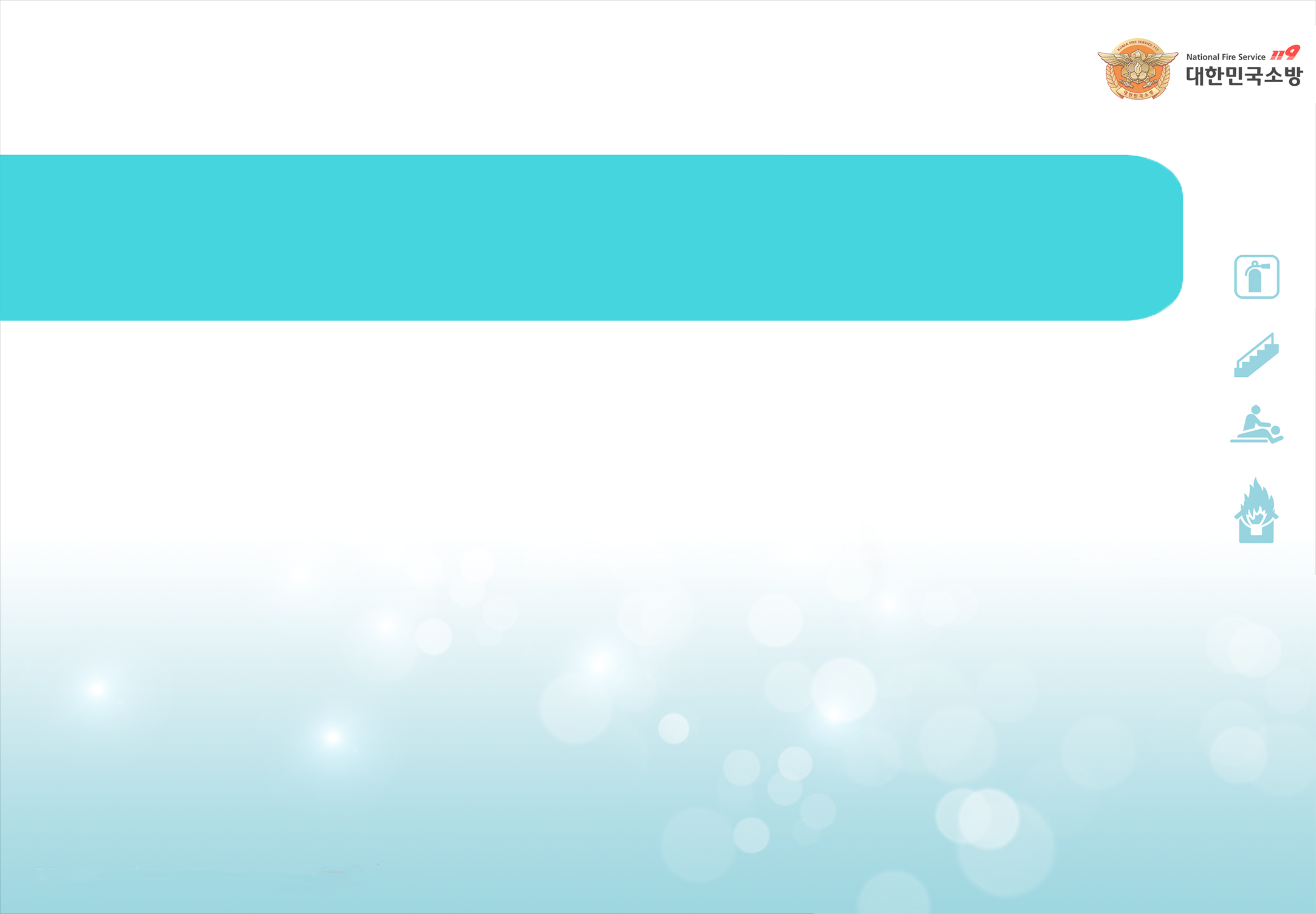 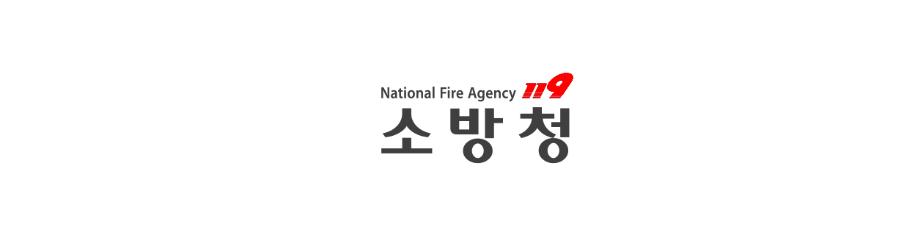 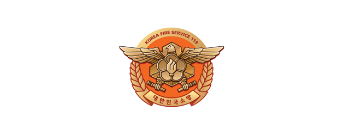 Contents
[ Tập 8 ]
Cách sử dụng thiết bị sưởi ấm an toàn
1. Phòng cháy trong mùa đông_ 2p
2. Khi quần áo dính lửa_ 7p
3. Khi bị bỏng_ 10p
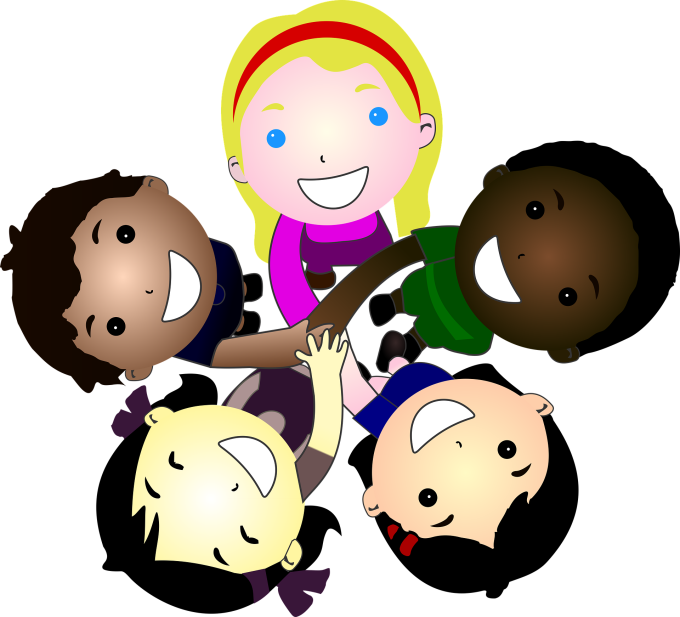 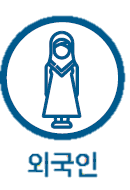 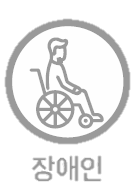 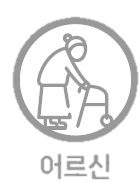 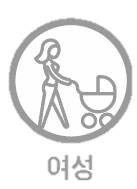 người nước ngoài
người lớn tuổi
phụ nữ
người tàn tật
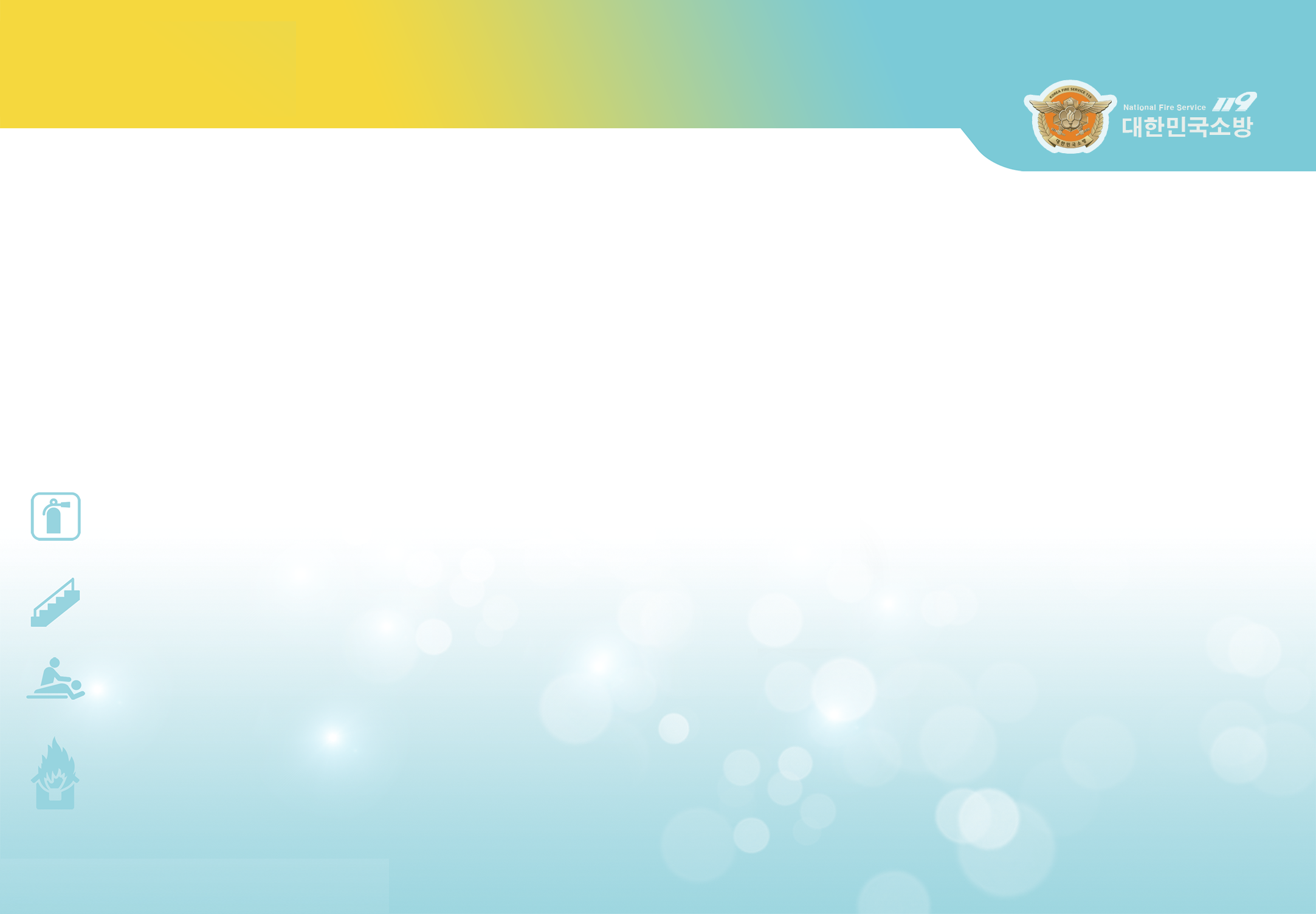 Phòng cháy trong mùa đông
1
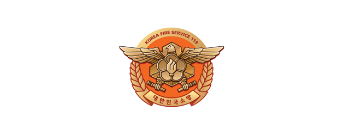 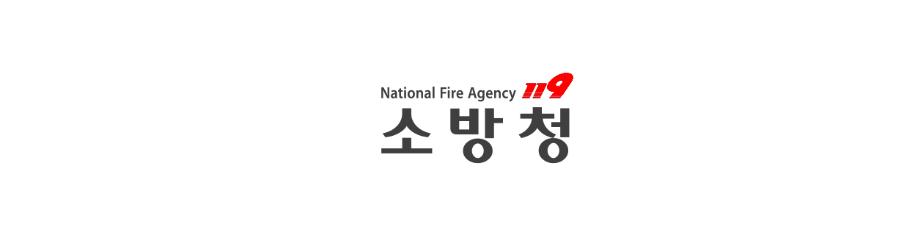 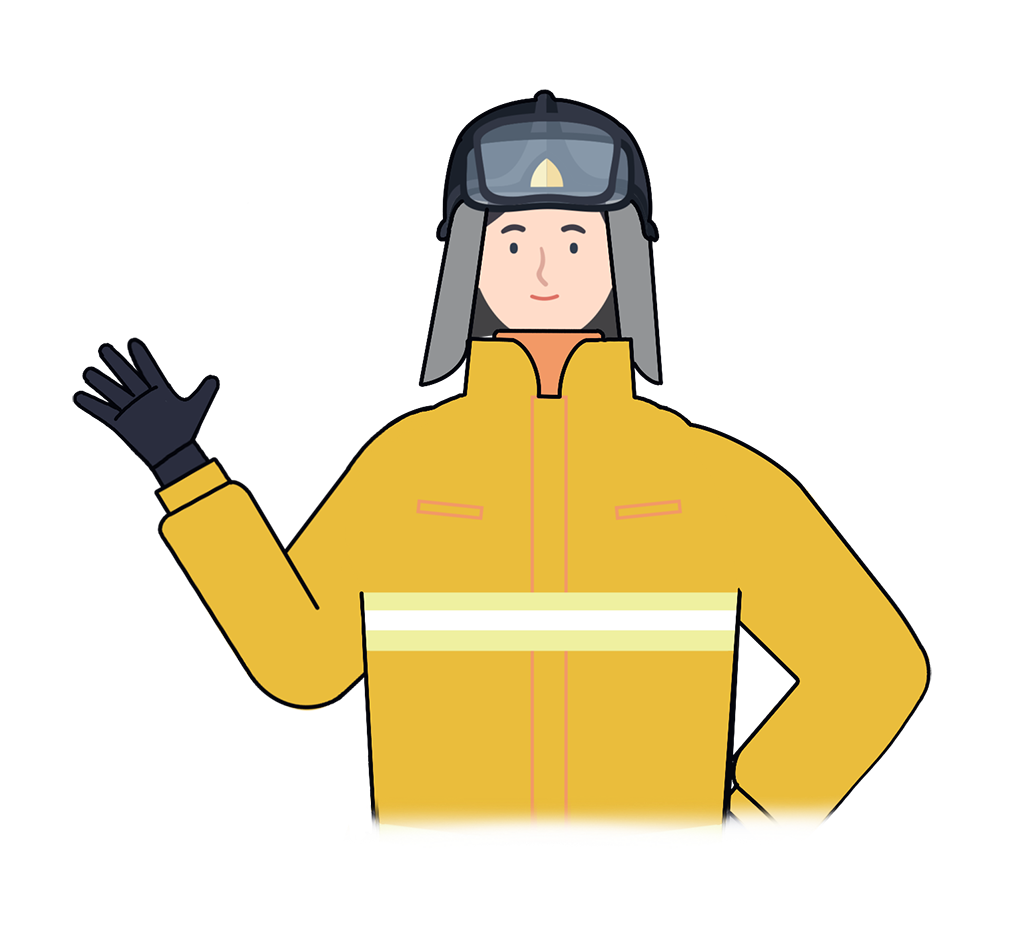 “
Mùa đông HQ bắt đầu từ tháng 12 với không khí lạnh từ Siberia gây nên cảm giác rét buốt

Khí lạnh này bắt đầu từ tháng 12 đến khoảng tháng 2 và nhiệt độ luôn duy trì dưới 0 độThời tiết với tuyết rơi khắc nghiệt khiến nhu cầu sử dụng sưởii tăng cao và hoả hoạn do các thiết bị sưởi cũng nhiều lên nhanh chóng.
“
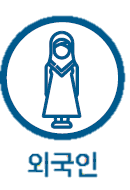 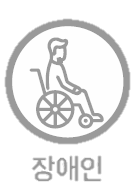 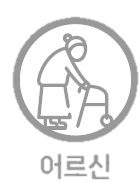 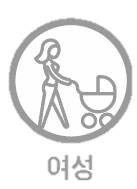 2
người nước ngoài
người lớn tuổi
phụ nữ
người tàn tật
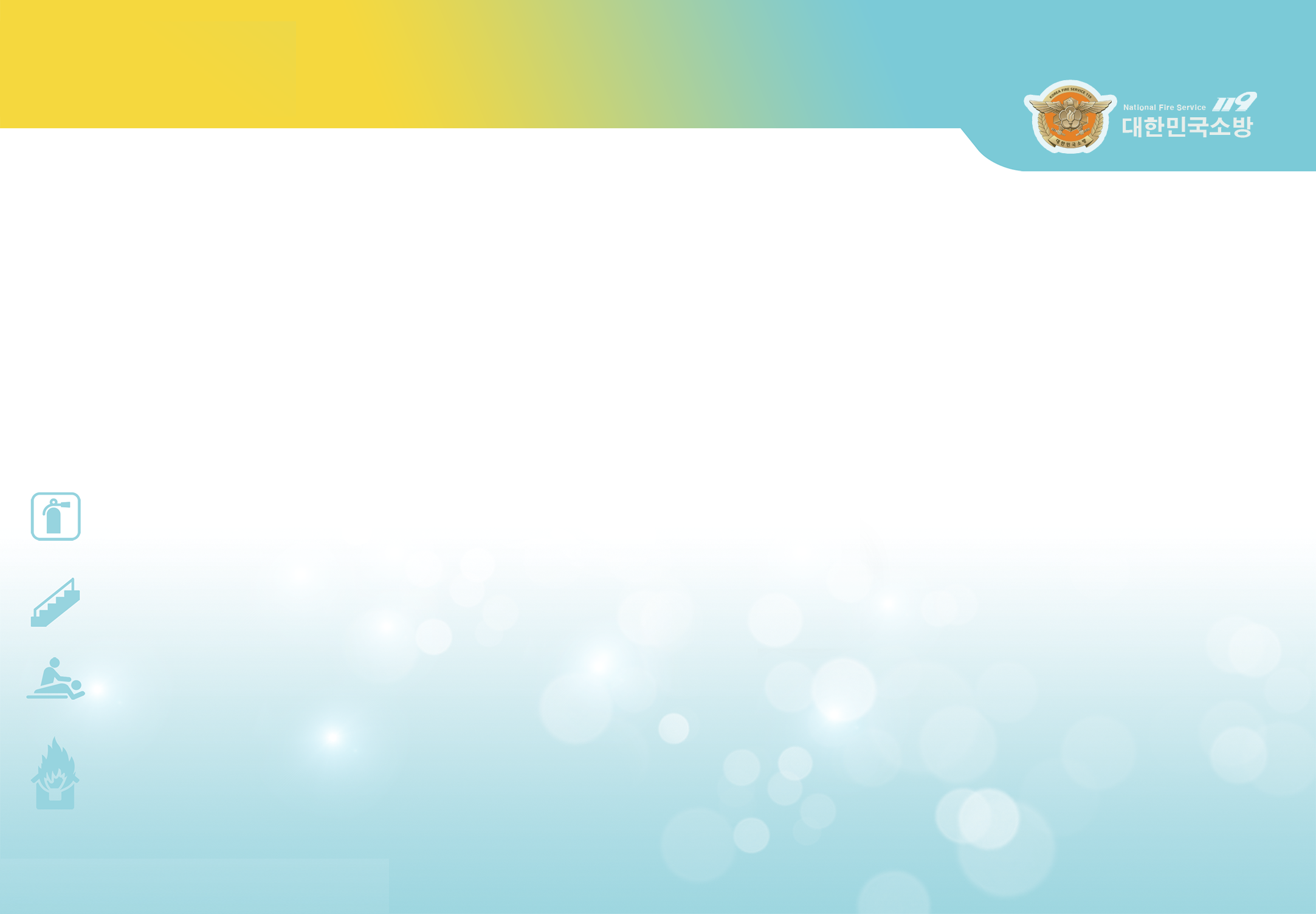 Phòng cháy trong mùa đông
1
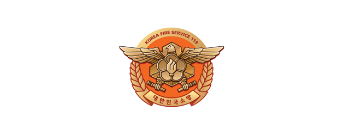 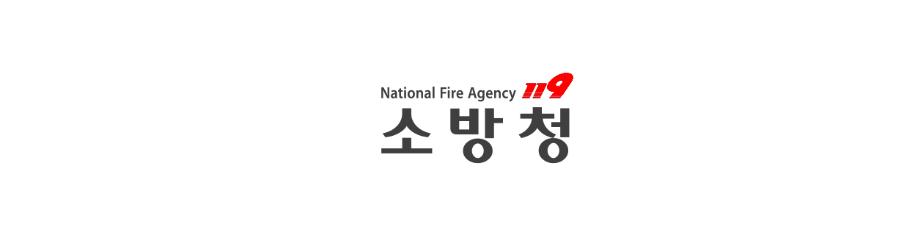 Thống kê hoả hoạn theo mùa
Hỏa hoạn theo mùa và địa điểm
Số vụ cháy rừng theo mùa
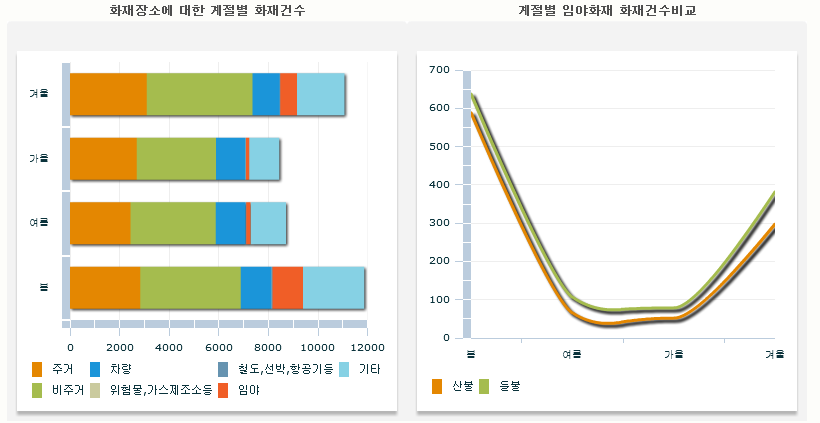 Mùa đông
Mùa thu
Mùa hè
Mùa xuân
Đường tàu điện, Tàu thuỷ, Hàng không
Phương tiện
Khác
Không có người ở
Cháy trên cánh đồng
Cháy rừng
Vật nguy hiểm, Nơi sản xuất gas
Vùng rừng núi
Có người ở
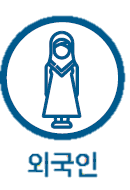 Trung tâm thông tin hoả hoạn quốc gia(www.firedata.go.kr), thống kê hỏa hoạn theo từng mùa
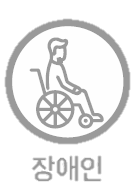 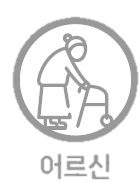 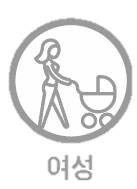 3
người nước ngoài
người lớn tuổi
phụ nữ
người tàn tật
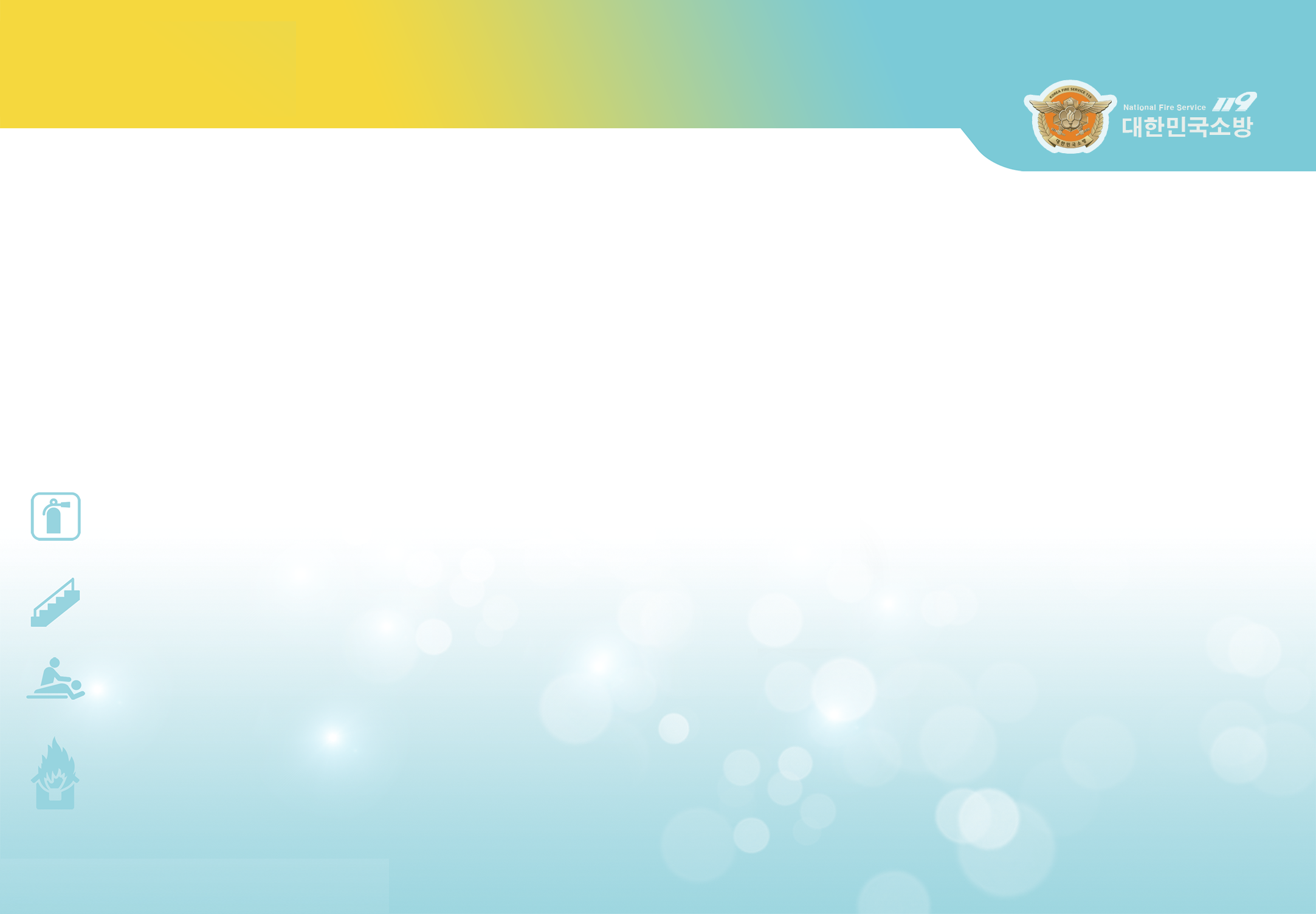 Phòng cháy trong mùa đông
1
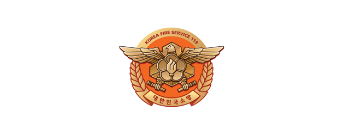 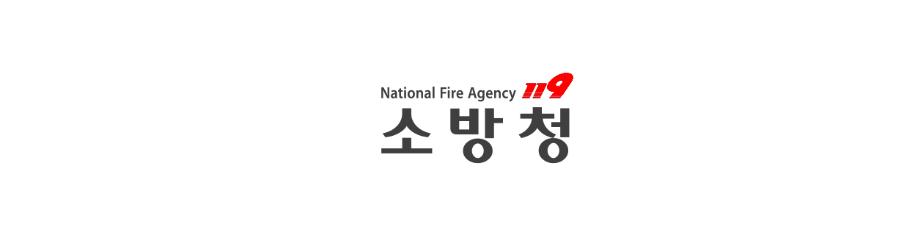 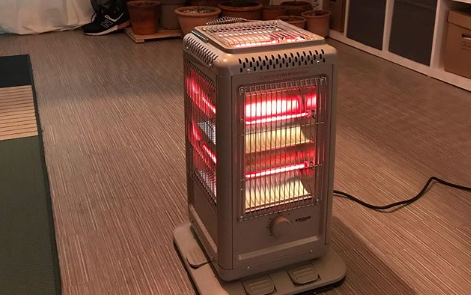 Vào mùa đông nhu cầu sử dụng các thiết bị sưởi tăng cao,cũng là nguyên nhân của nhiều vụ hoả hoạn
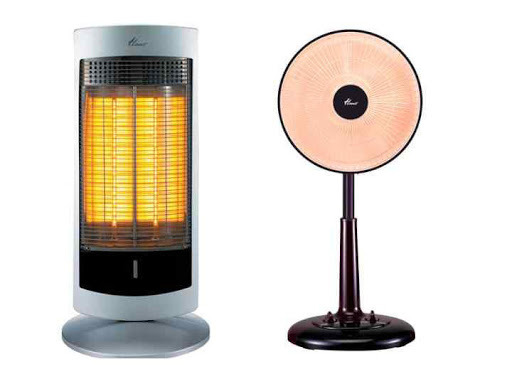 Cần có thói quen đọc kĩ hướng dẫn sử dụng và tuân thủ quy tắc an toàn của các thiết bị sưởi nhiệt và sưởi sàn
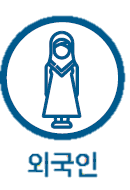 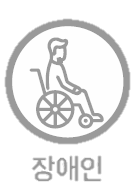 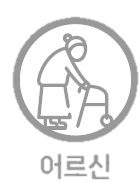 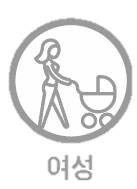 4
người nước ngoài
người lớn tuổi
phụ nữ
người tàn tật
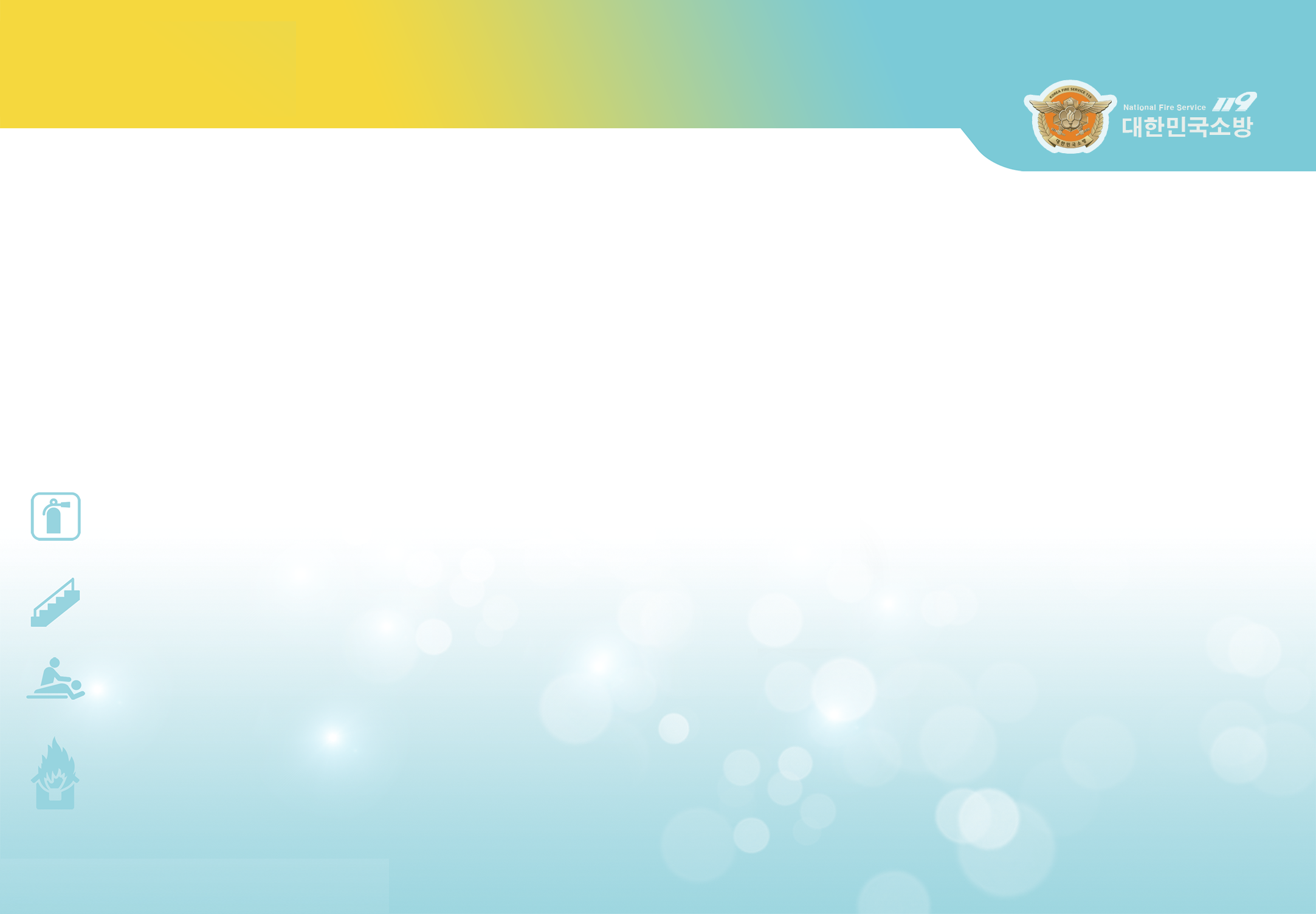 Phòng cháy trong mùa đông
1
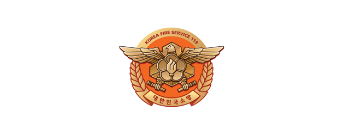 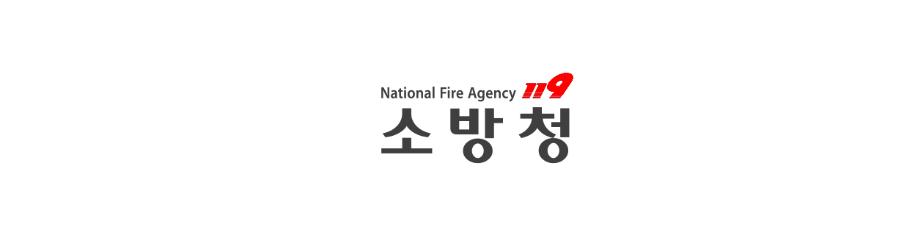 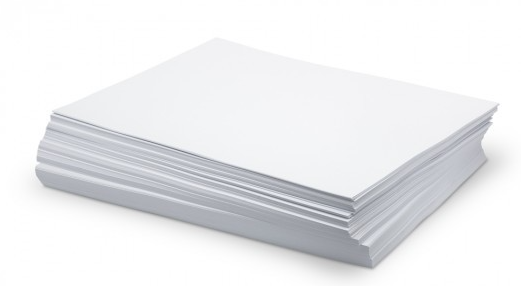 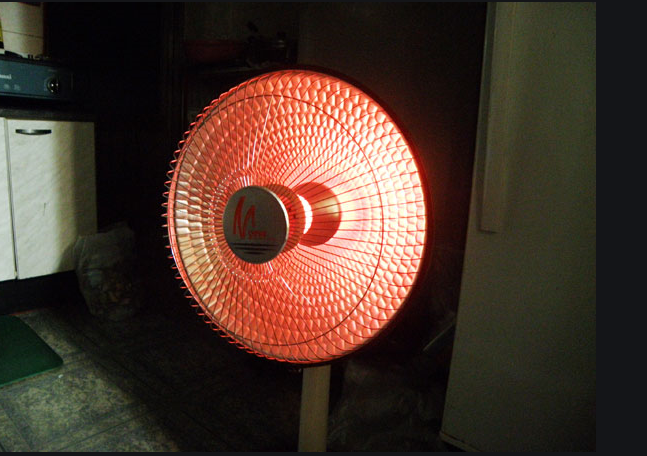 Trên 1M
Giữ khoảng cách trên 1M giữa thiết bị sưởi nhiệt và các vật dụng dễ bắt lửa
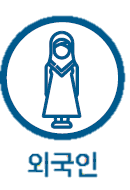 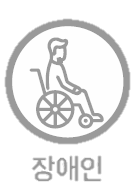 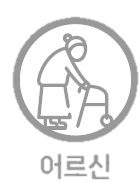 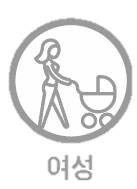 5
người nước ngoài
người lớn tuổi
phụ nữ
người tàn tật
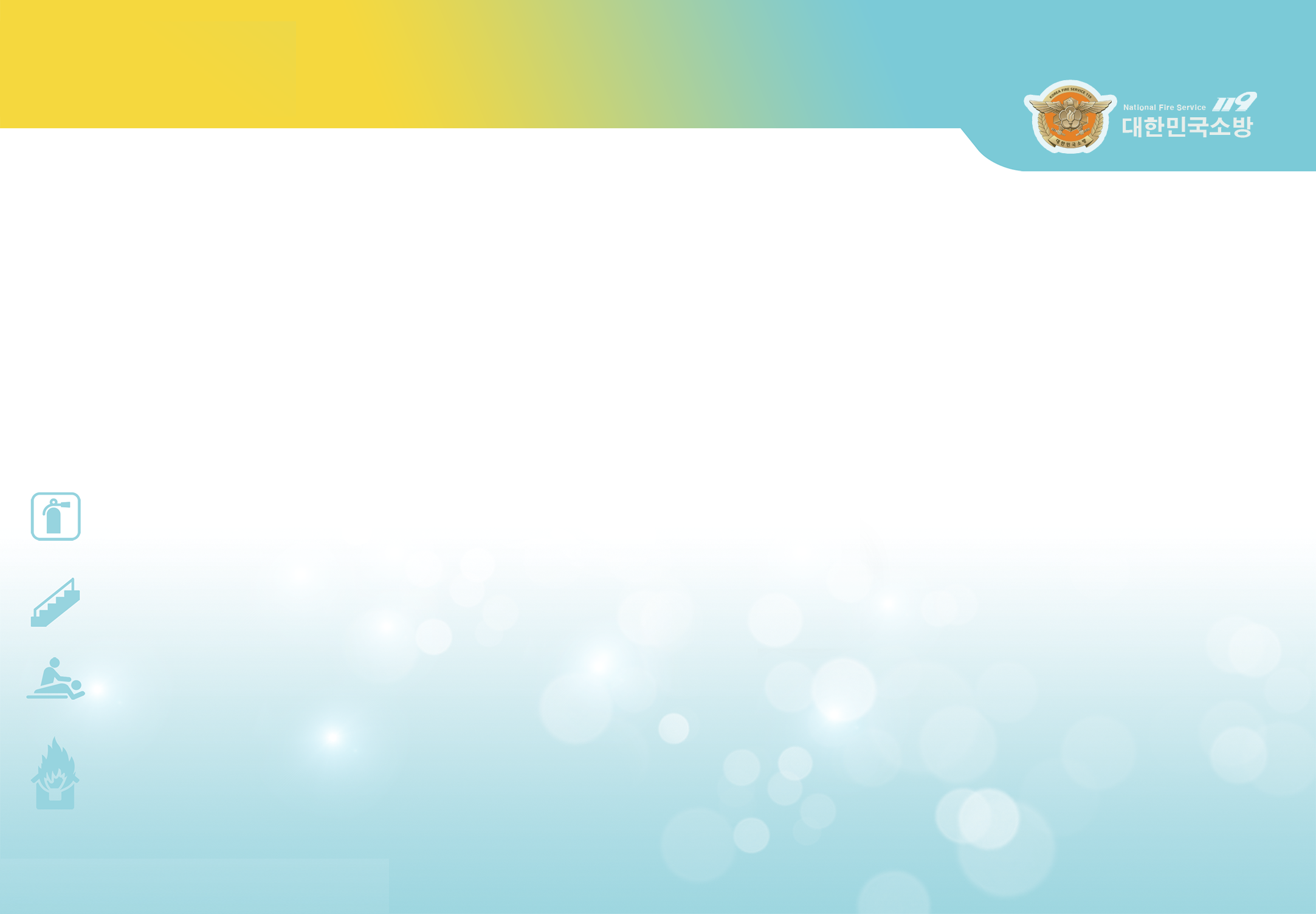 Phòng cháy trong mùa đông
1
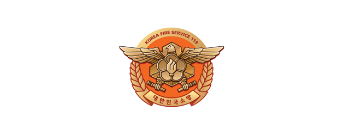 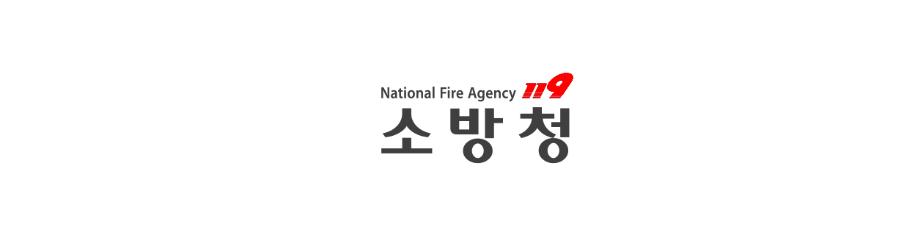 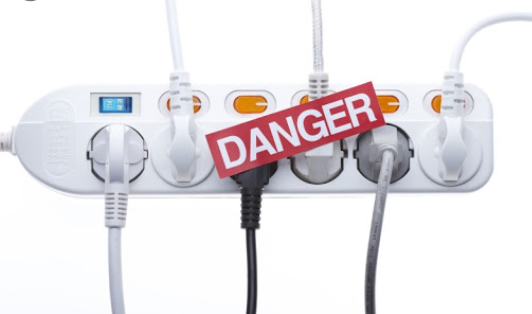 Không cắm quá nhiều các thiết bị điện vàomôt ổ cắm điện
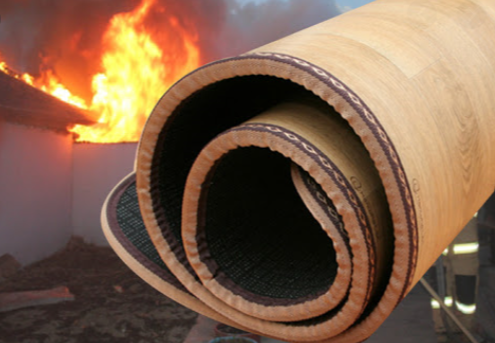 Không cuộn tròn hay tạo áp lực lên tấm thảm sưởi điện
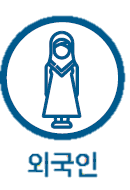 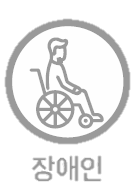 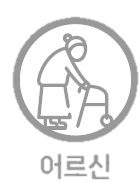 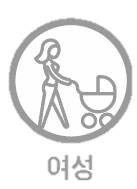 6
người nước ngoài
người lớn tuổi
phụ nữ
người tàn tật
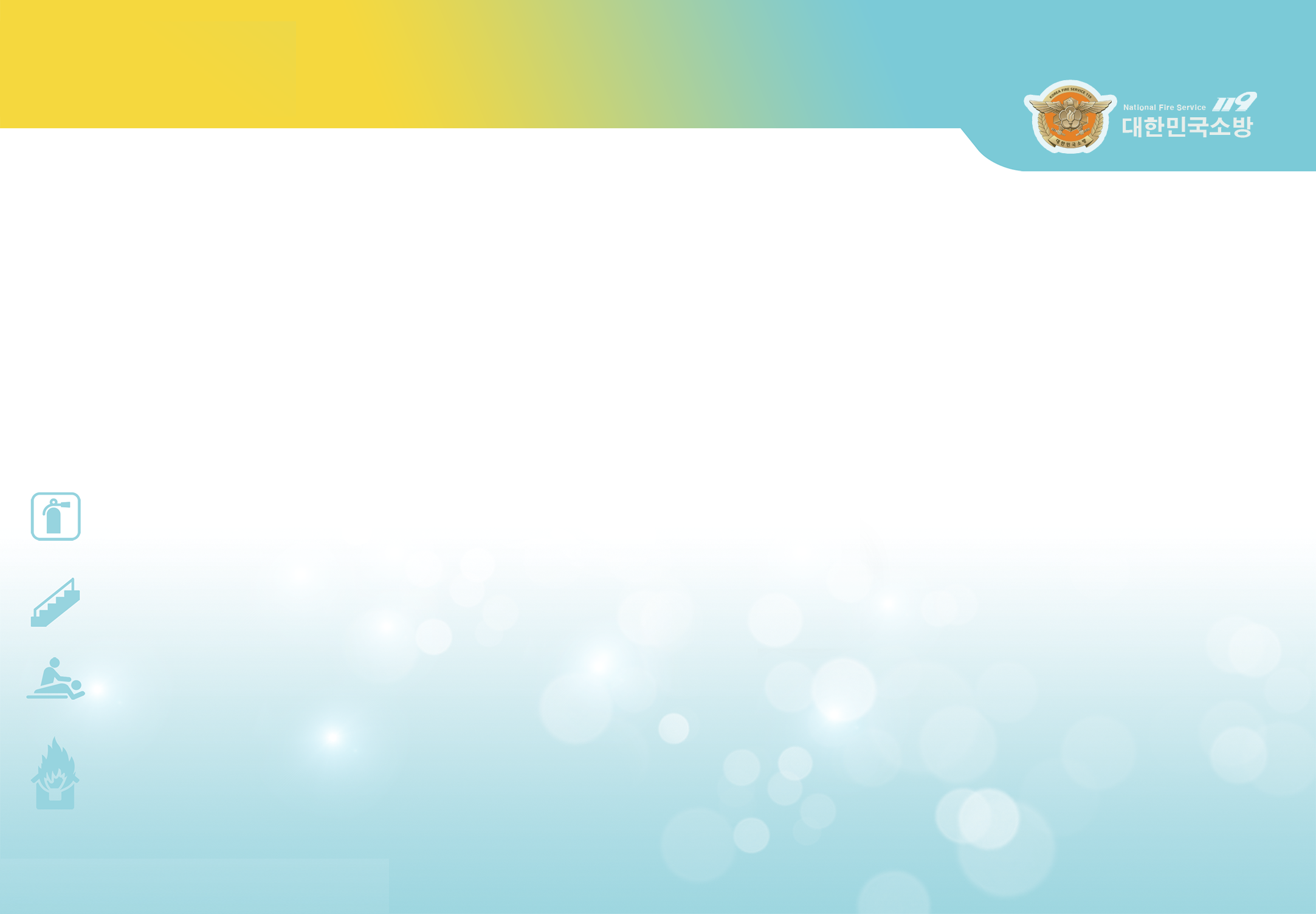 Khi quần áo dính lửa
2
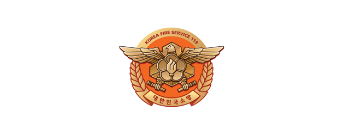 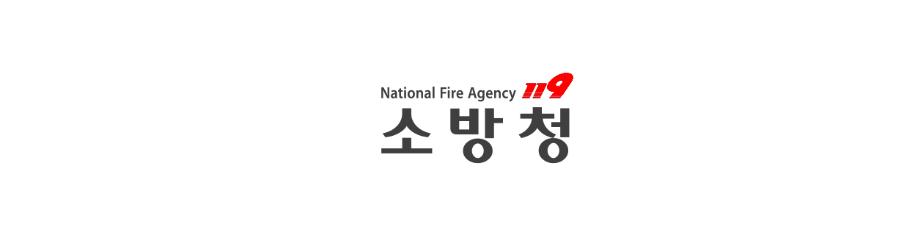 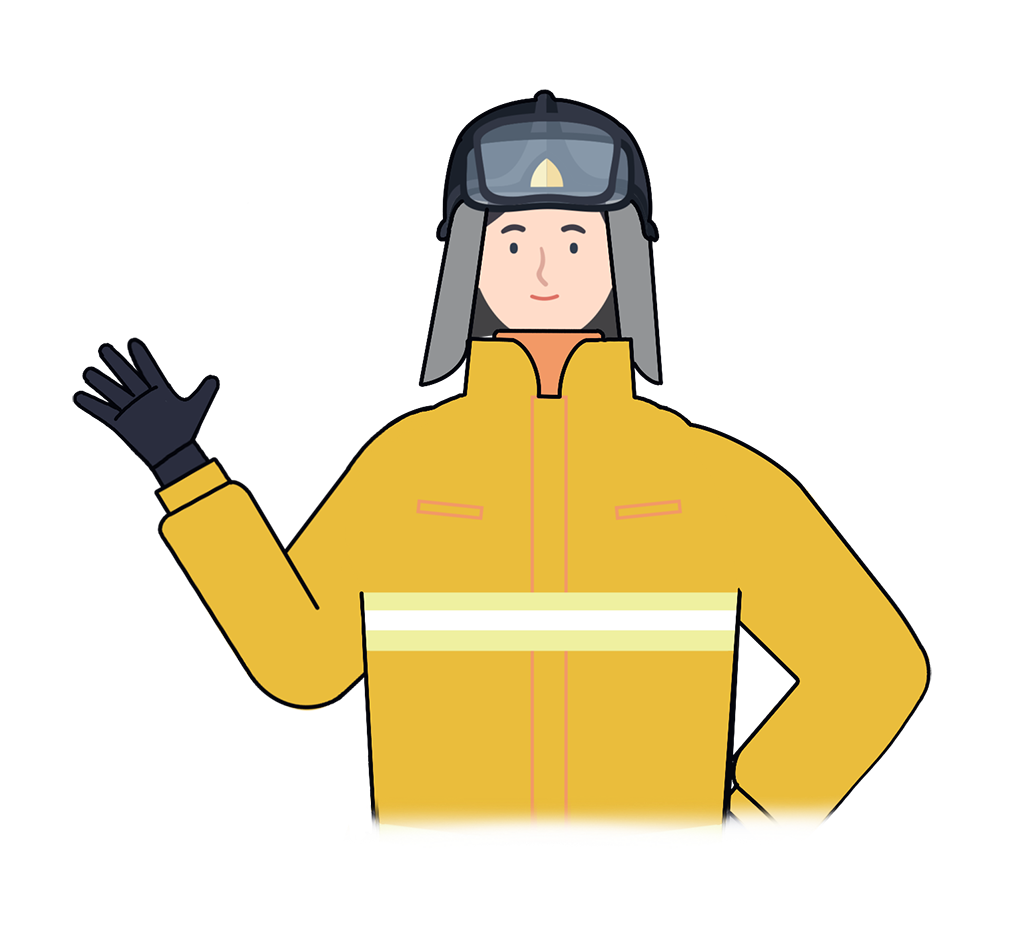 “
Khi đi ngoài trời lạnh về và chui vào lò sửa hay quạt sưởi làm bén lửa vào quần áoPhải làm sao đây?
“
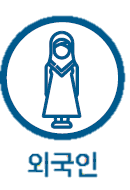 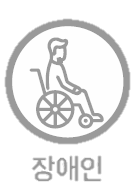 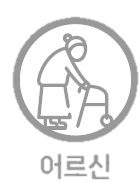 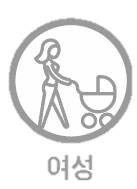 7
người nước ngoài
người lớn tuổi
phụ nữ
người tàn tật
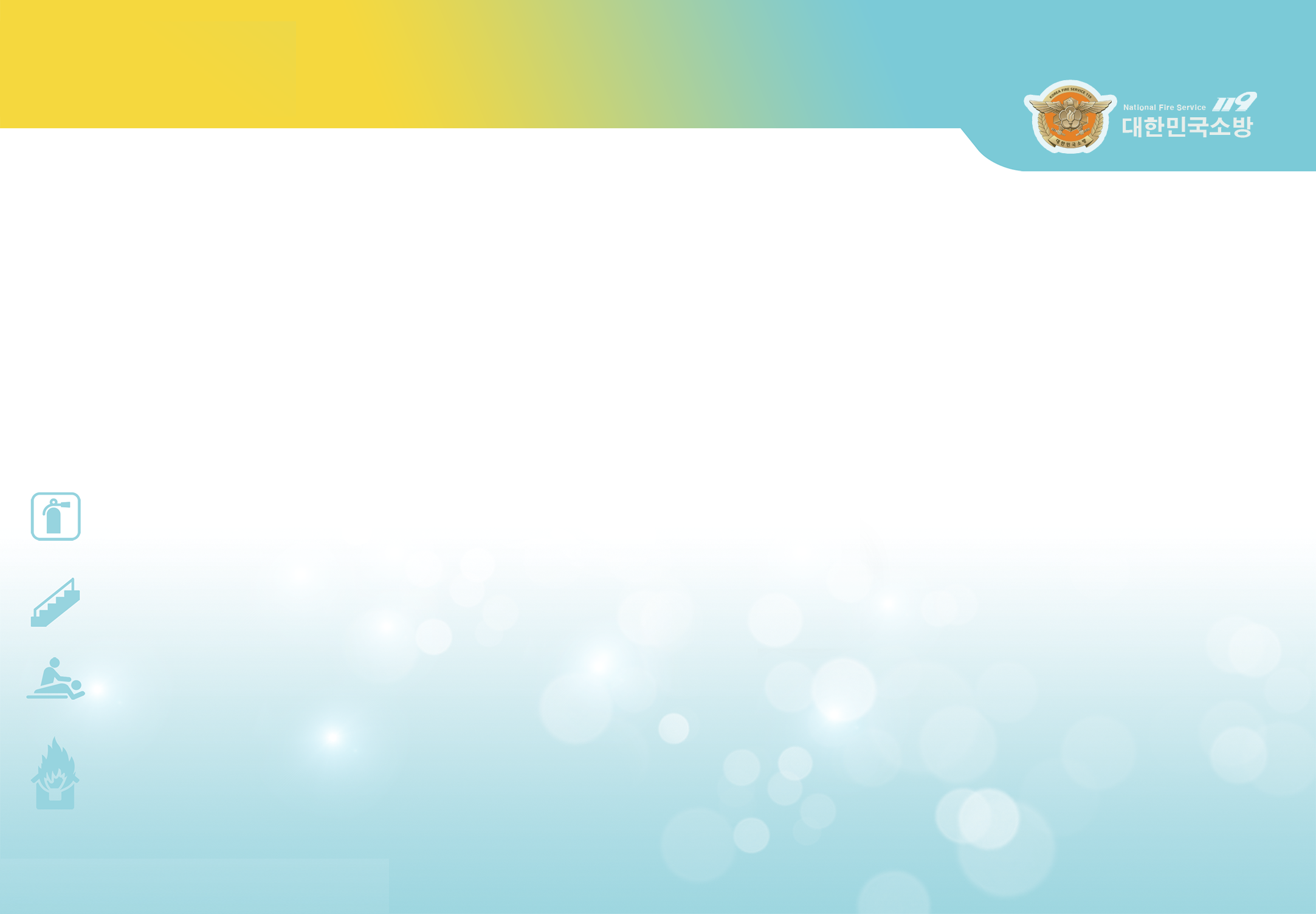 Khi quần áo dính lửa
2
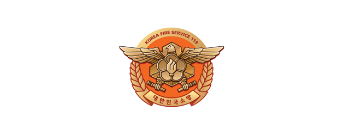 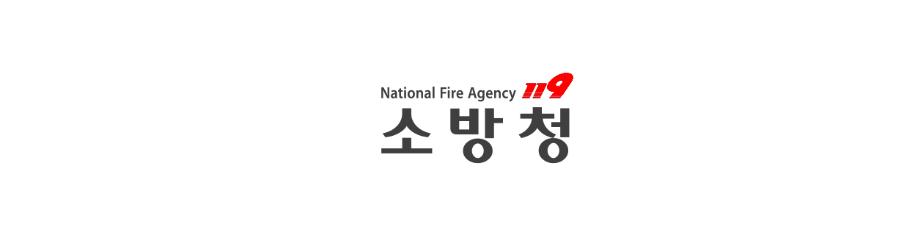 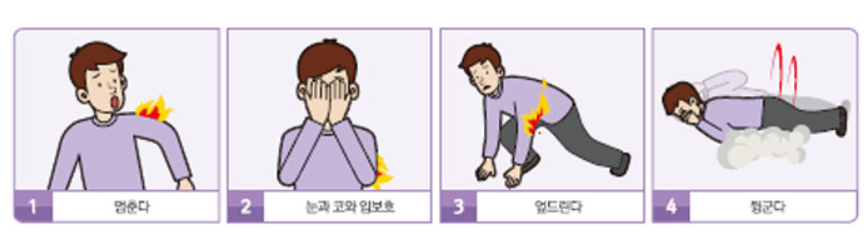 Đầu tiên,không di chuyển mà phải đứng nguyên tại chỗ
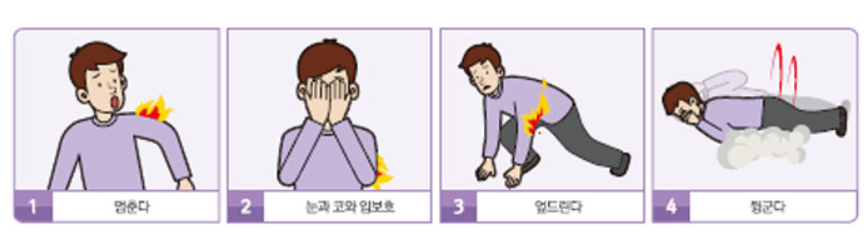 Che mắt,mũi,miệng để tránh bỏng phần mặt và không bị hít khói vào người
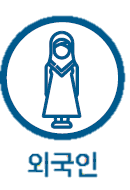 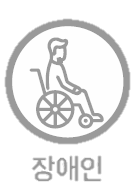 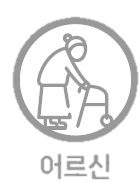 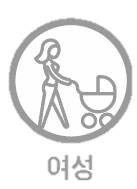 8
người nước ngoài
người lớn tuổi
phụ nữ
người tàn tật
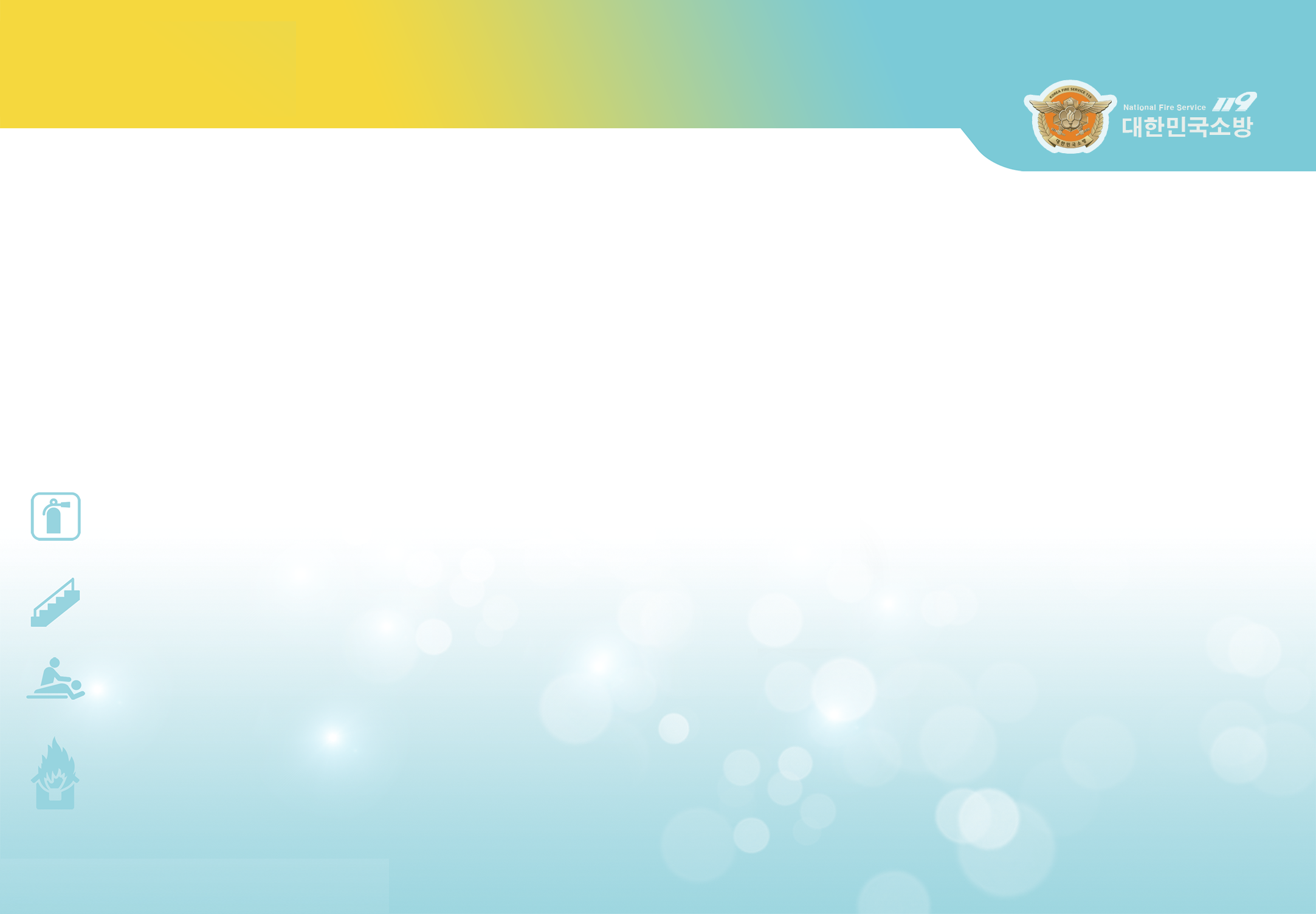 Khi quần áo dính lửa
2
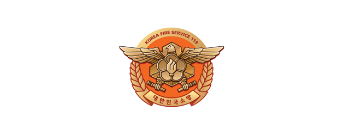 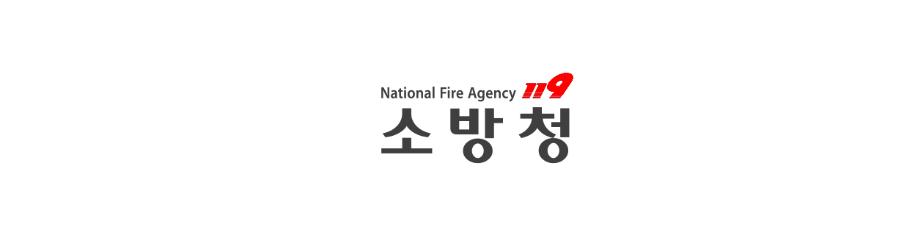 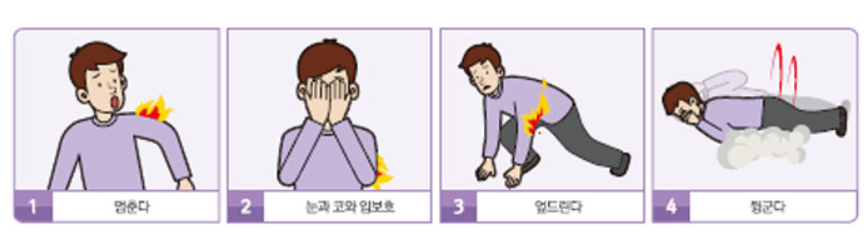 Tiếp theo,nằm úp xuống đất
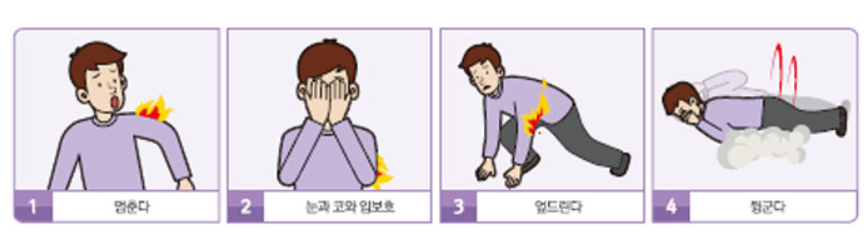 Thứ 3,lăn tròn người cho đến khi lửa tắt
Nếu xung quanh có người trợ giúp hãy dùng áo hoặc chăn đập mạnh để dập tắt lửa
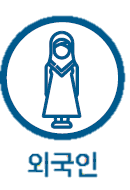 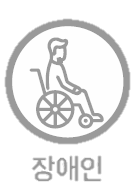 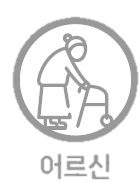 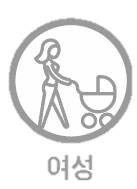 9
người nước ngoài
người lớn tuổi
phụ nữ
người tàn tật
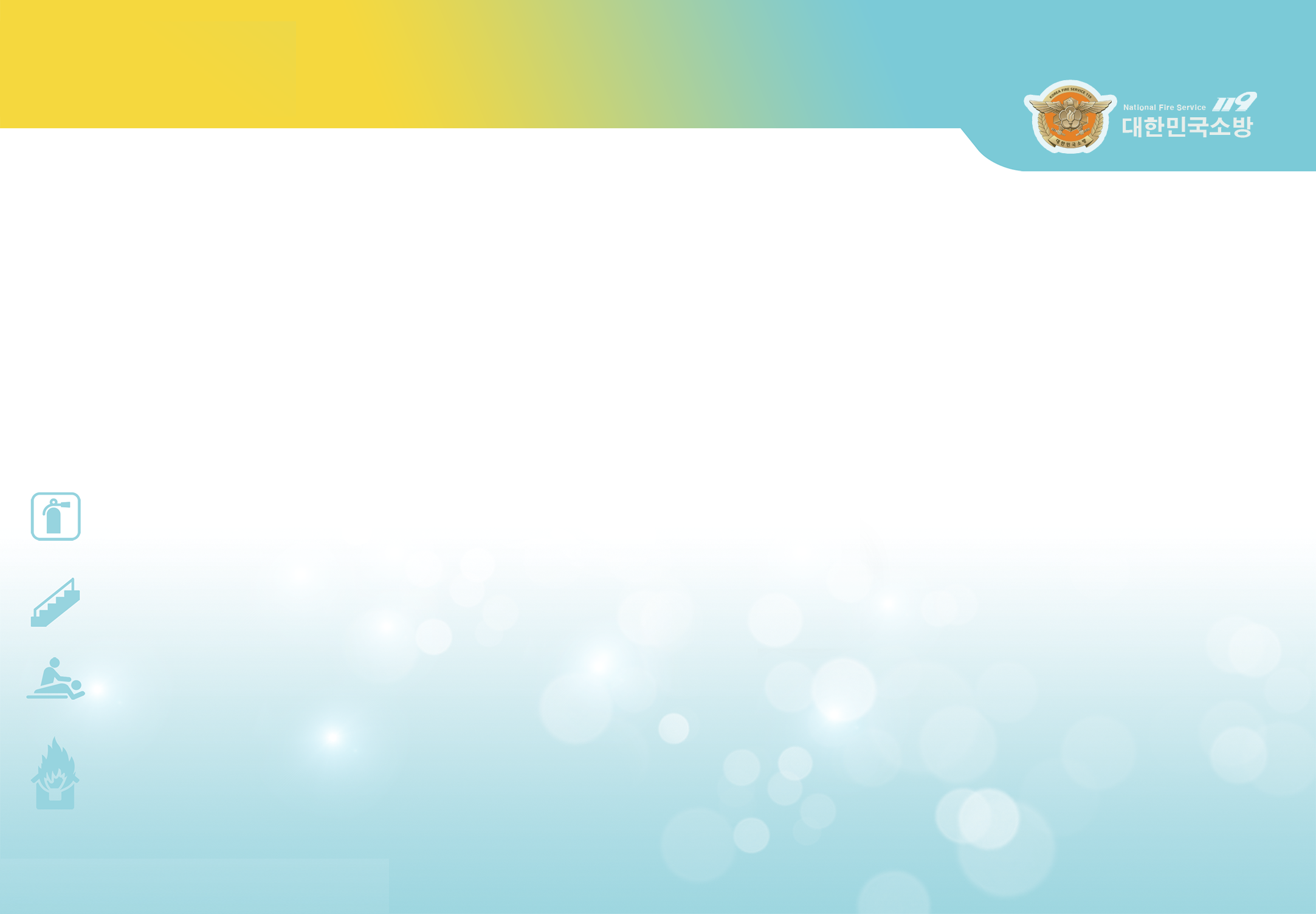 Khi bị bỏng
3
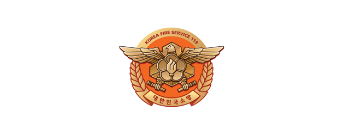 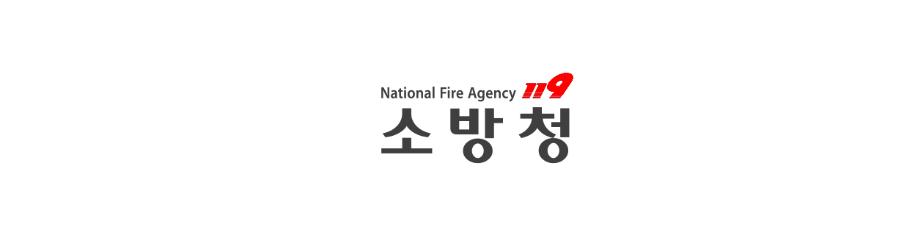 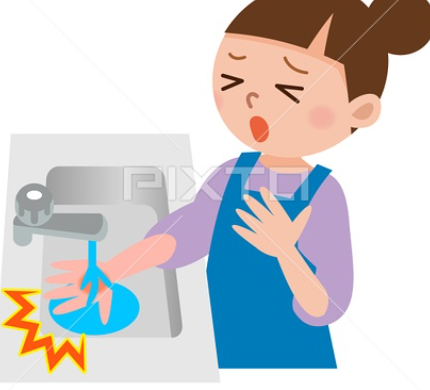 Khi bị bỏng,làm mát phần bỏng 
bằng nước lạnh trong 20 phút
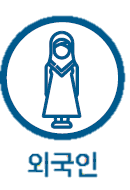 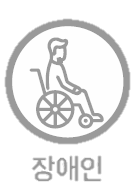 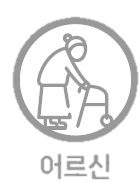 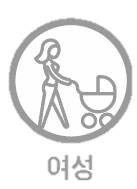 10
người nước ngoài
người lớn tuổi
phụ nữ
người tàn tật
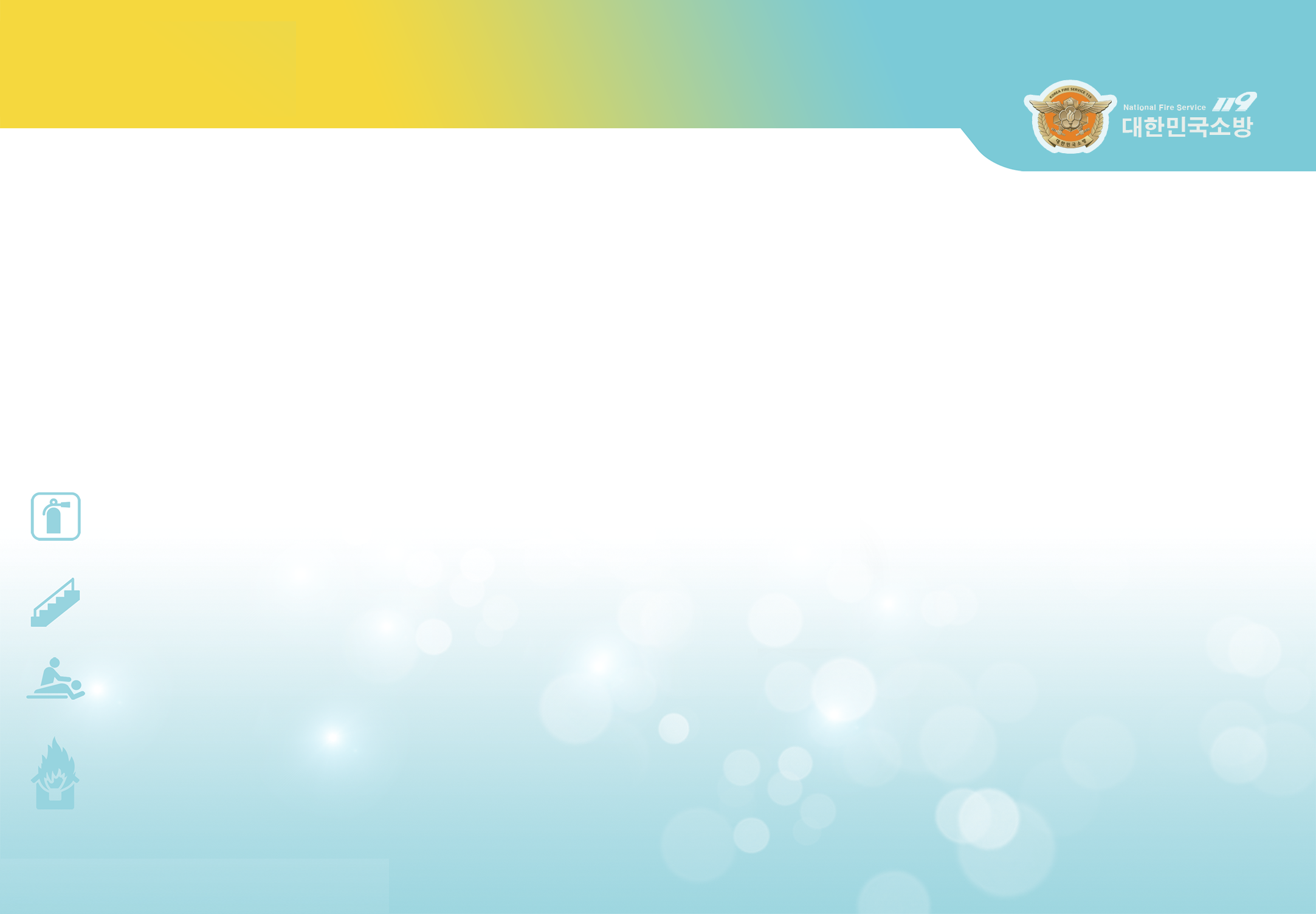 Khi bị bỏng
3
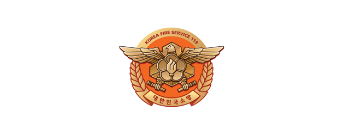 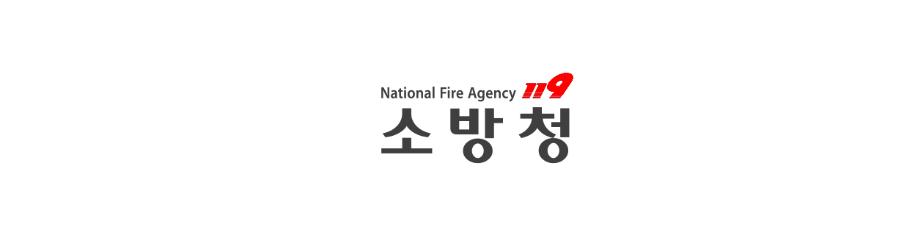 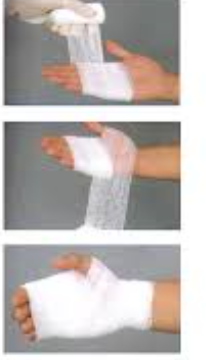 Làm ướt gạc y tế bằng nước muối sau 
đó băng quanh vết bỏng để giảm đau 
và tránh nhiễm trùng
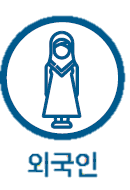 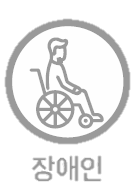 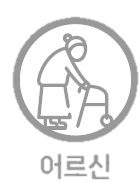 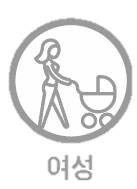 11
người nước ngoài
người lớn tuổi
phụ nữ
người tàn tật
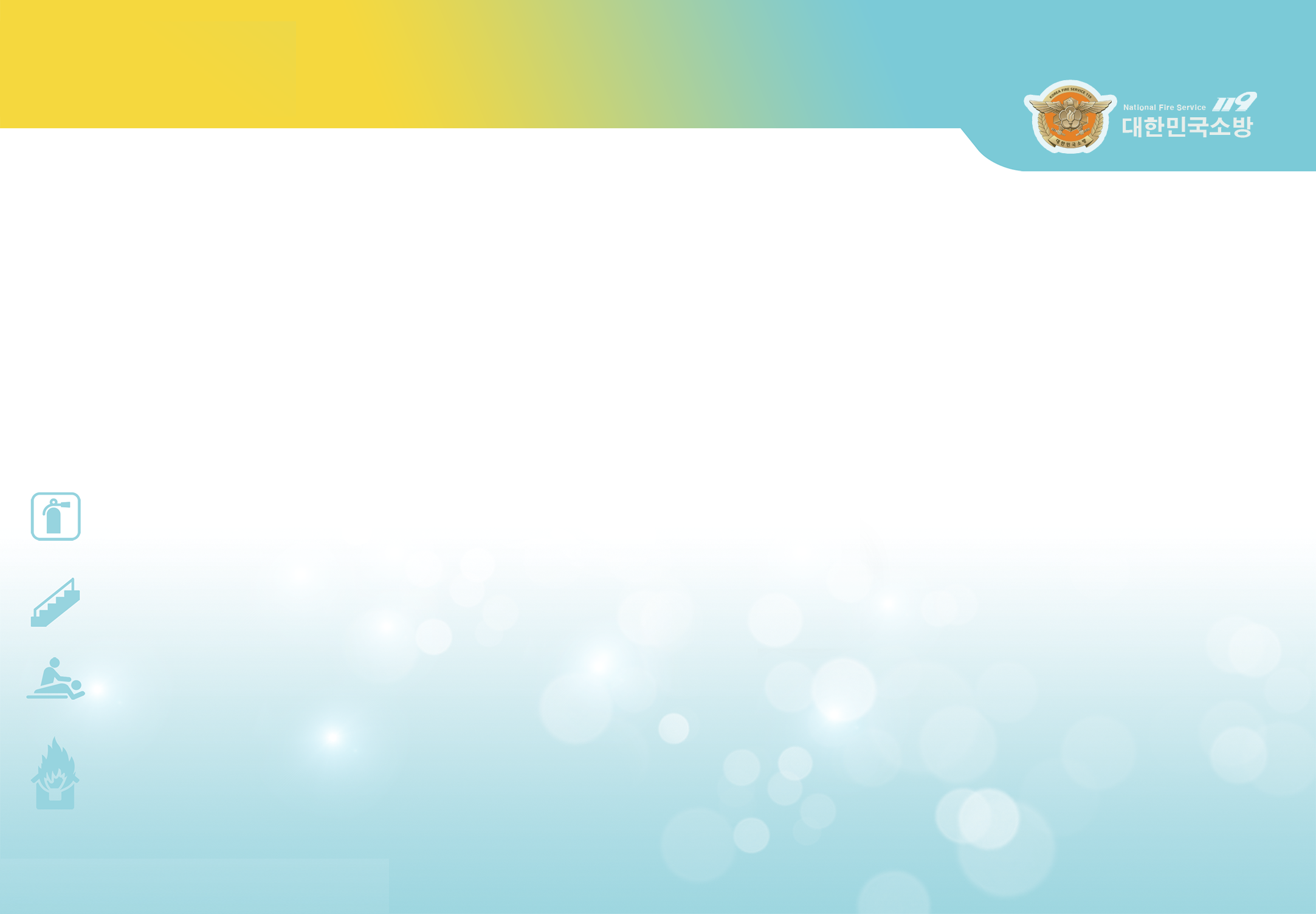 Chìa khoá trong an toàn cháy nổ
*
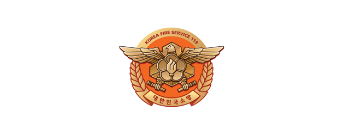 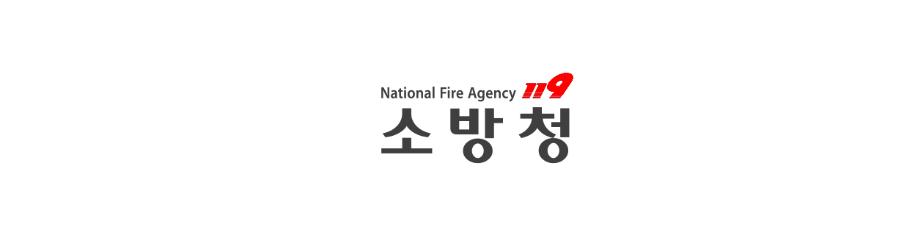 “
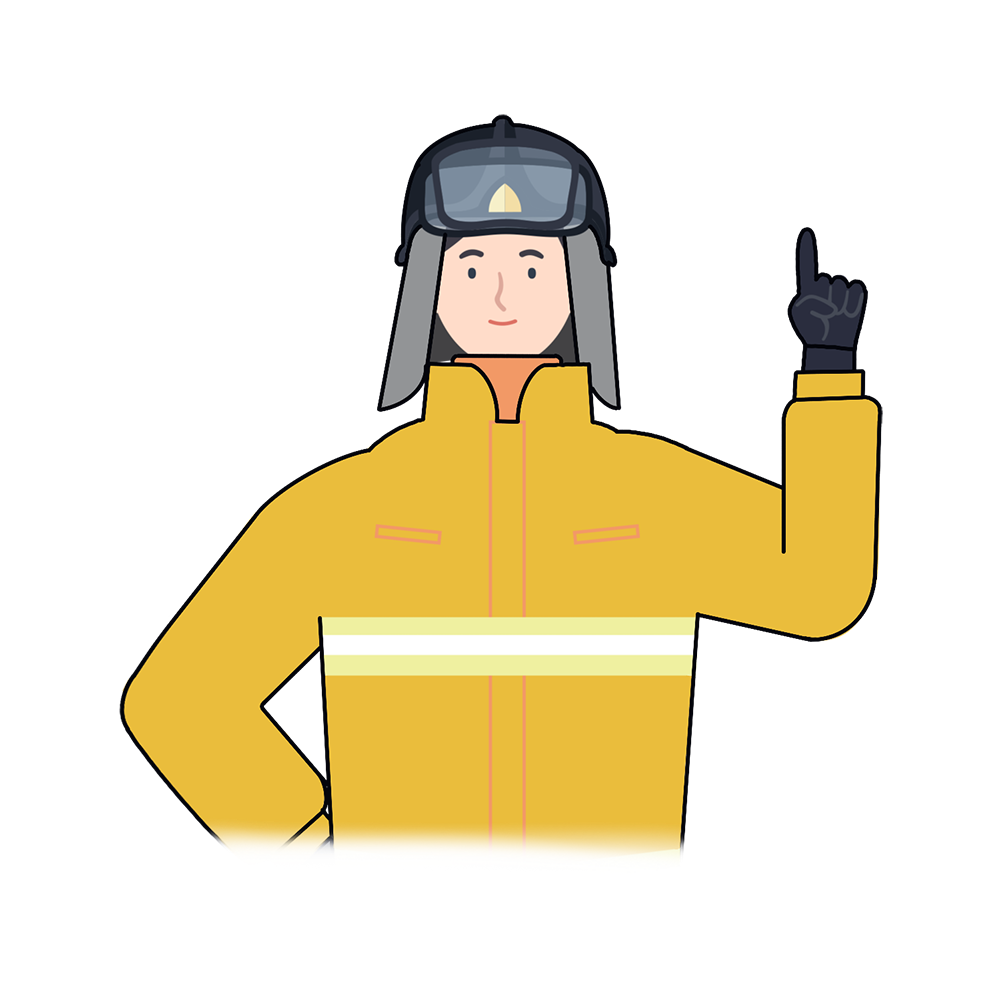 Thời tiết lạnh khiến nhu cầu sử dụng thiết bị sưởi tăng cao và dễ gây hoả hoạn

Khi xảy ra hoả hoạn hoặc bị bỏng hãy gọi ngay đến số 119Hãy trải qua một mùa đông thật ấm áp và an toàn ở HQ
“
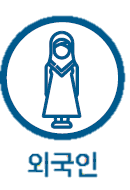 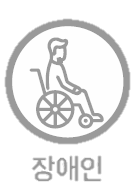 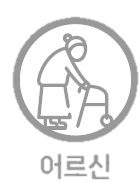 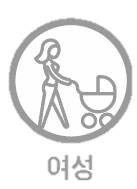 người nước ngoài
người lớn tuổi
phụ nữ
người tàn tật
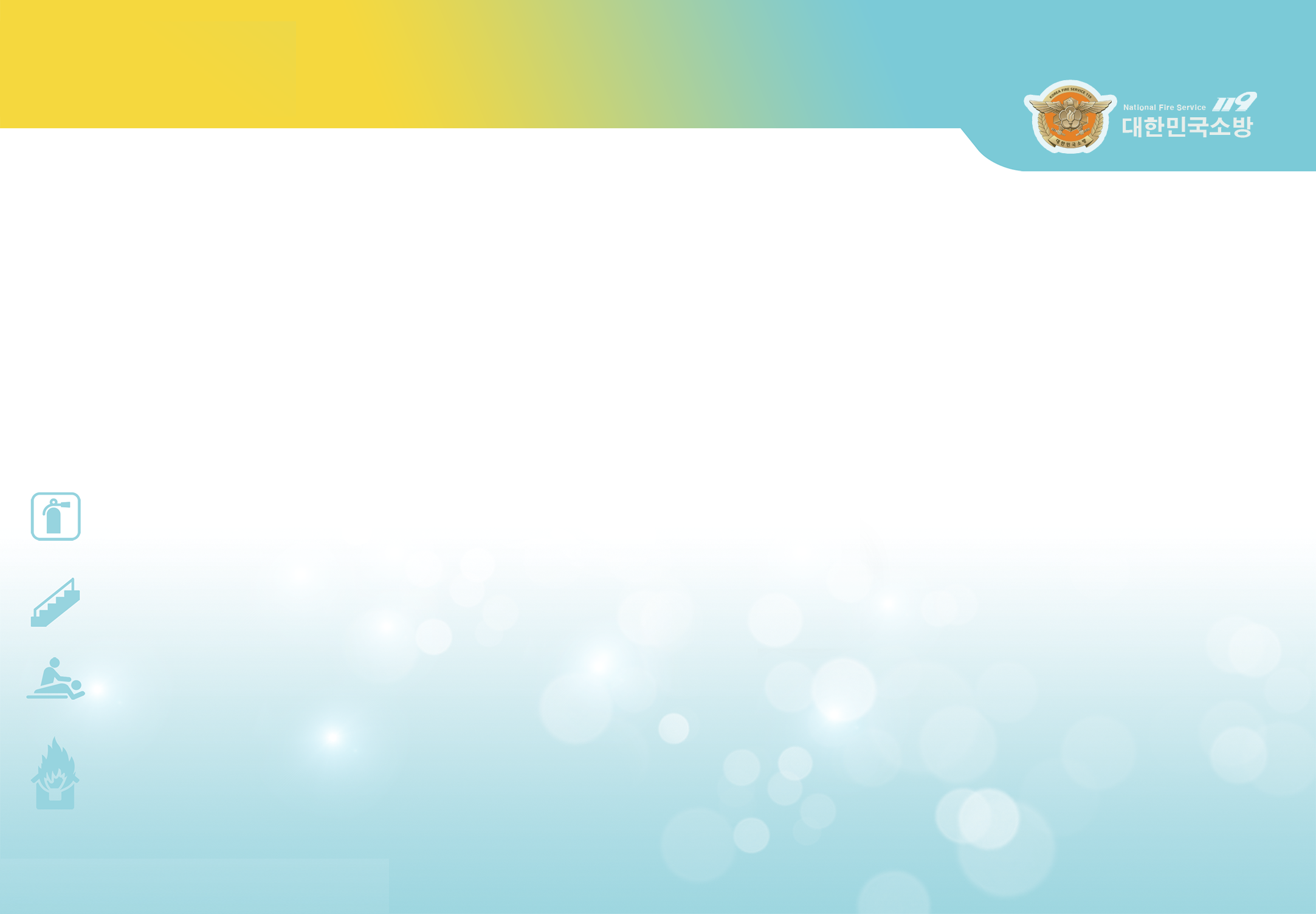 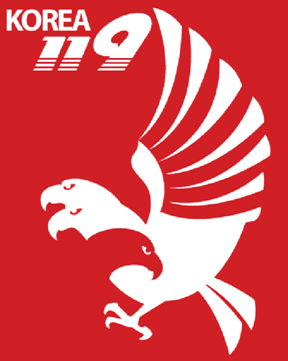 Cách sử dụng thiết bị sưởi ấm an toàn
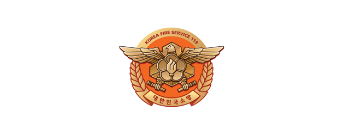 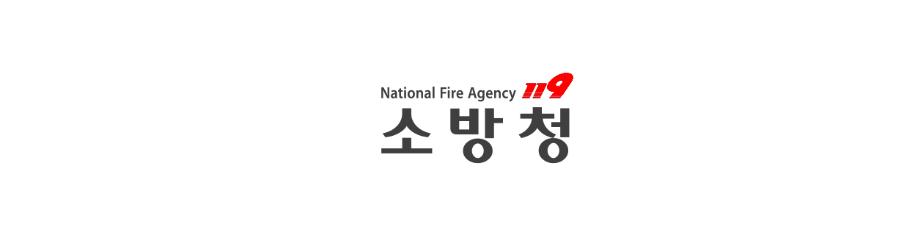 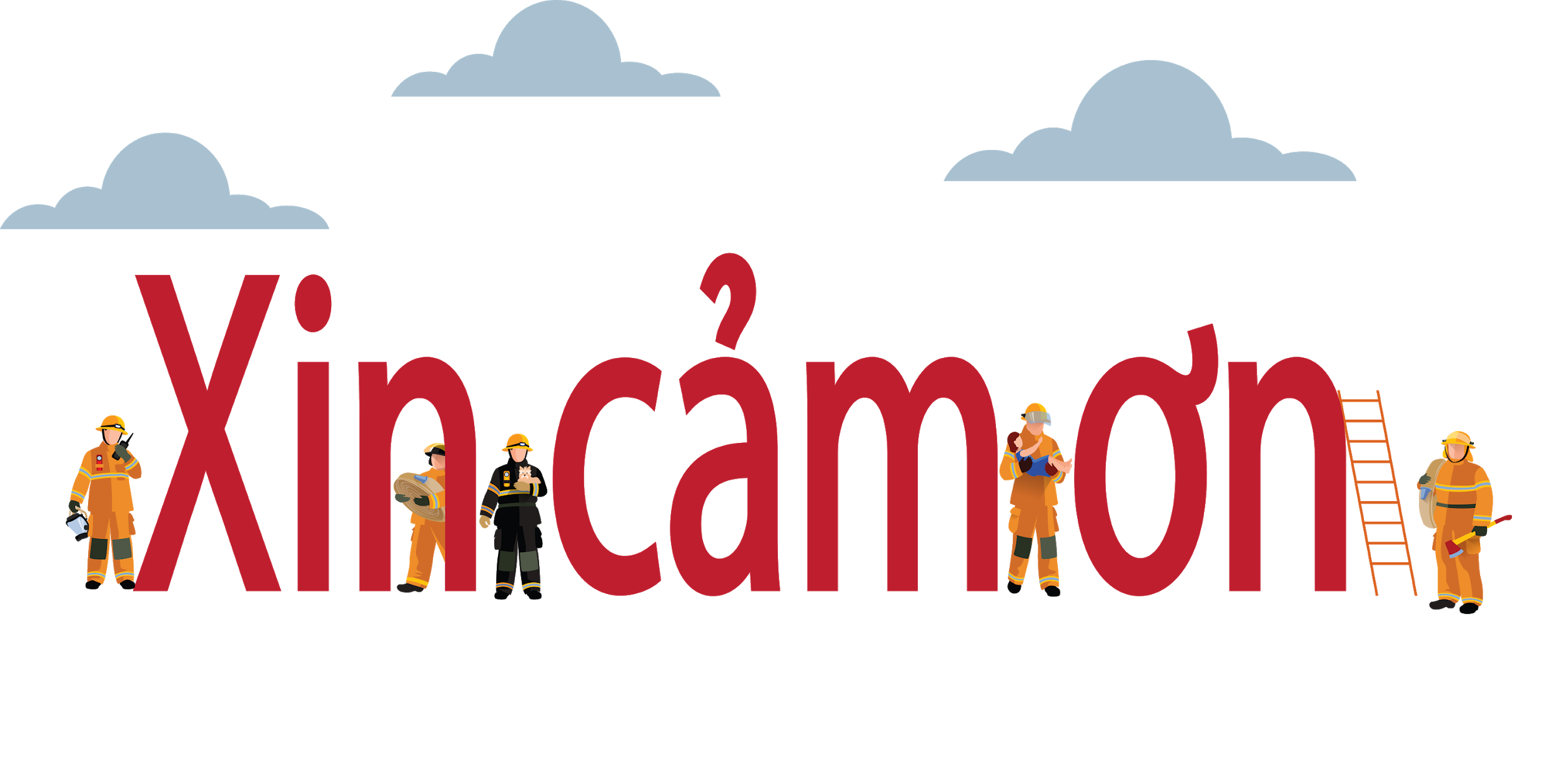 Giáo dục an toàn phòng và chữa cháy là nền tảng của hạnh phúc toàn dân.
15